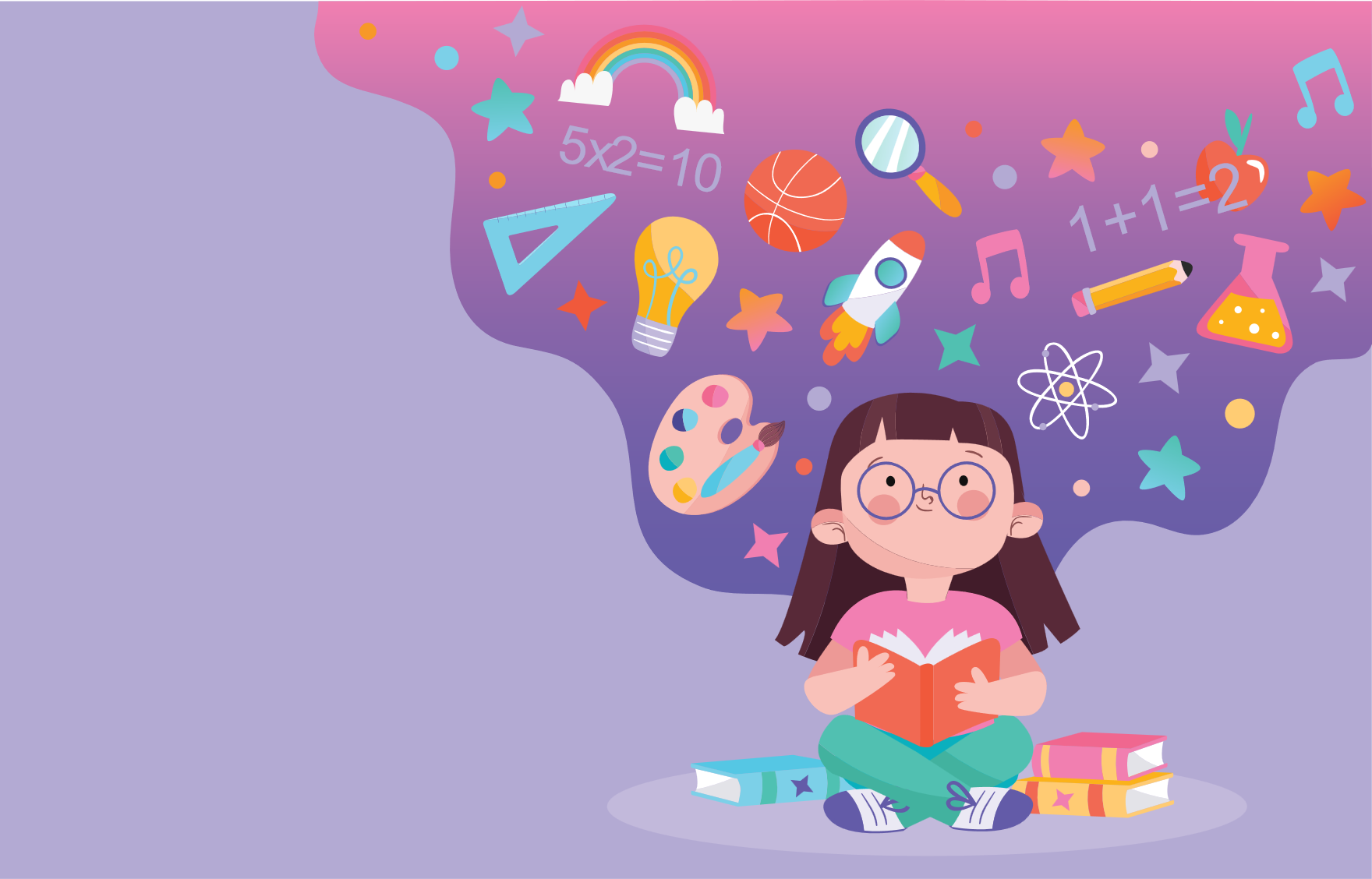 العودة 
الى المدرسة
لقاء التهيئة
[Speaker Notes: https://ingez-ppt.blogspot.com/]
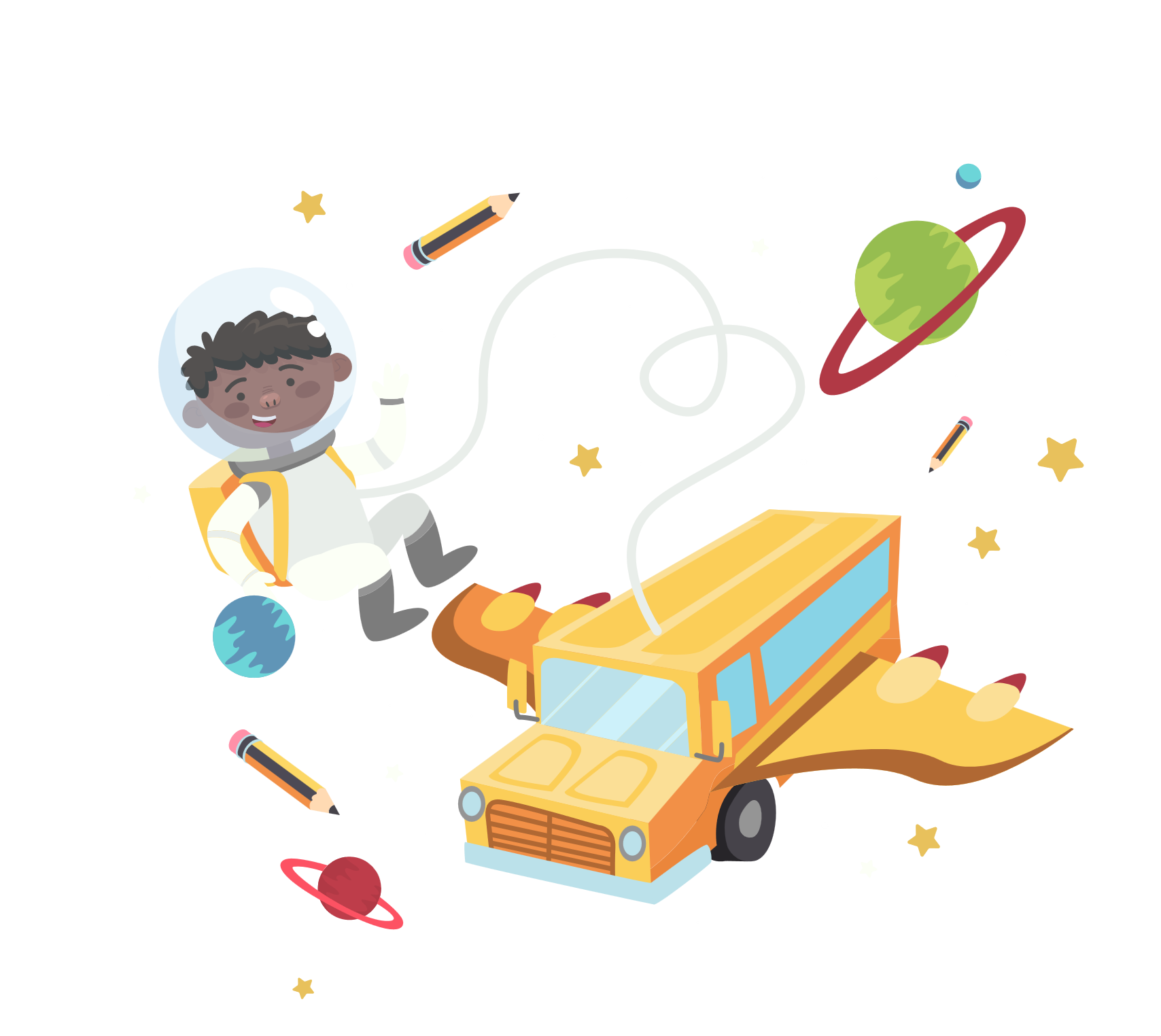 التقنية الرقمية 3
المسارات 
السنة الثالثة
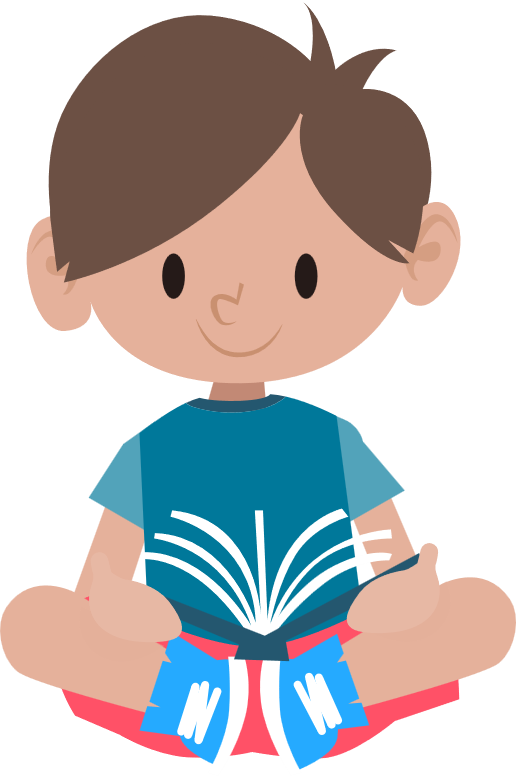 [Speaker Notes: https://ingez-ppt.blogspot.com/]
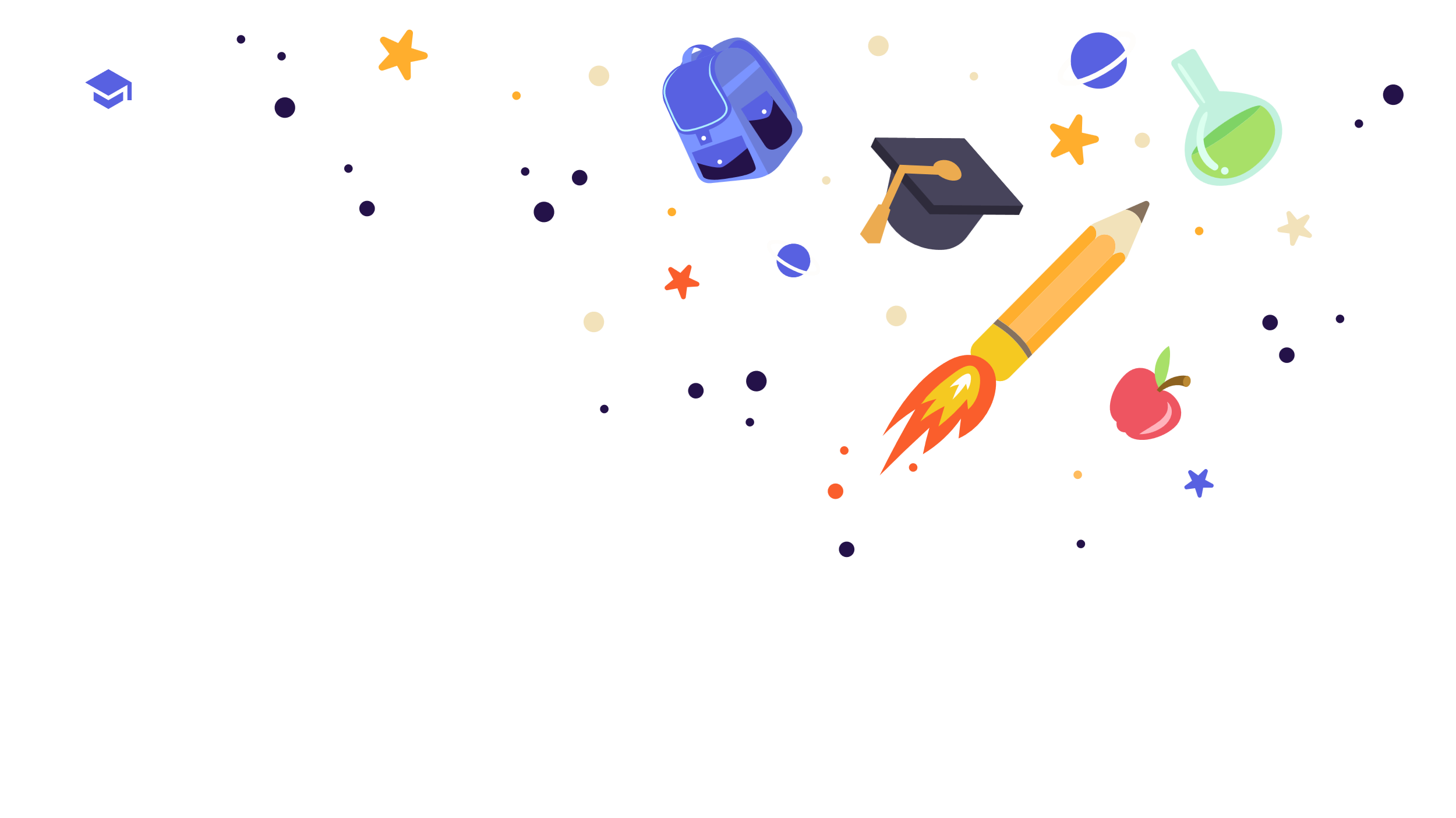 تعارف
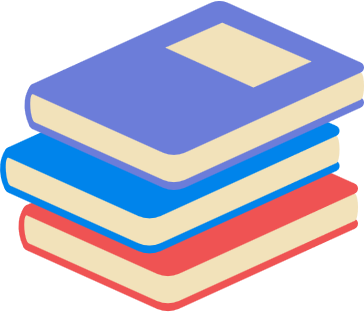 [Speaker Notes: https://ingez-ppt.blogspot.com/]
مشروبك المفضل
مااسم أعز صديقة
مقولة تؤمنين بها
طلب يخص المادة
كلمة لبداية العام
طموحك للمستقبل
شعارك في الحياة
يمكنك التجول
ارسم ايموجي 
يعبر عن شعورك
مادتك المفضلة
المقصف
مكانك المفضل
[Speaker Notes: https://ingez-ppt.blogspot.com/]
الوحدة الأولى : تخطيط المشاريع
01
02
الوحدة الثانية : دورة حياة النظام
03
الوحدة الثالثة :تطبيقات الهواتف الذكية
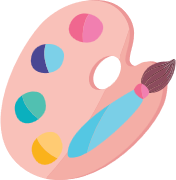 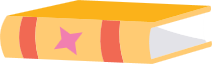 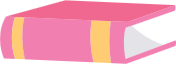 [Speaker Notes: https://ingez-ppt.blogspot.com/]
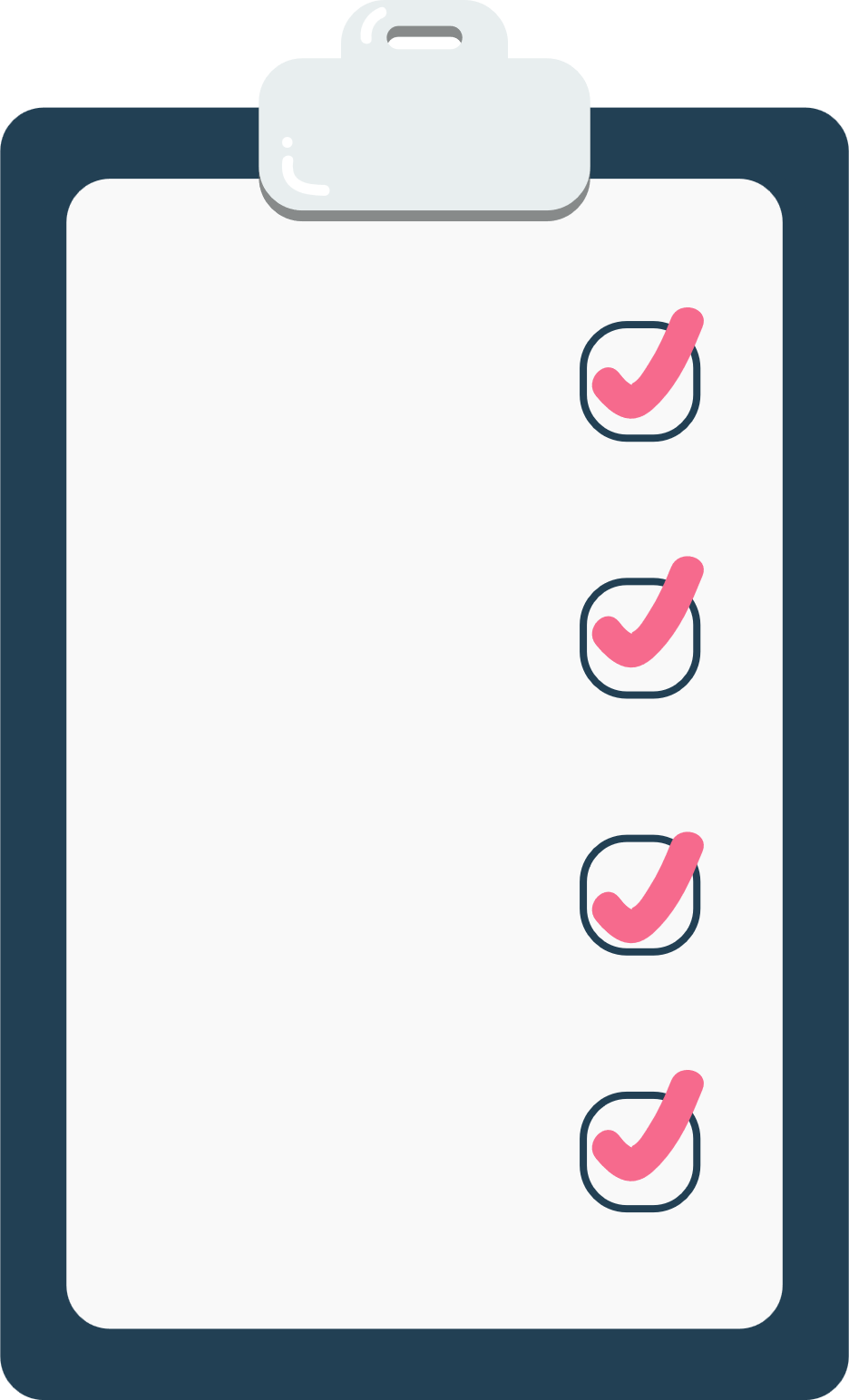 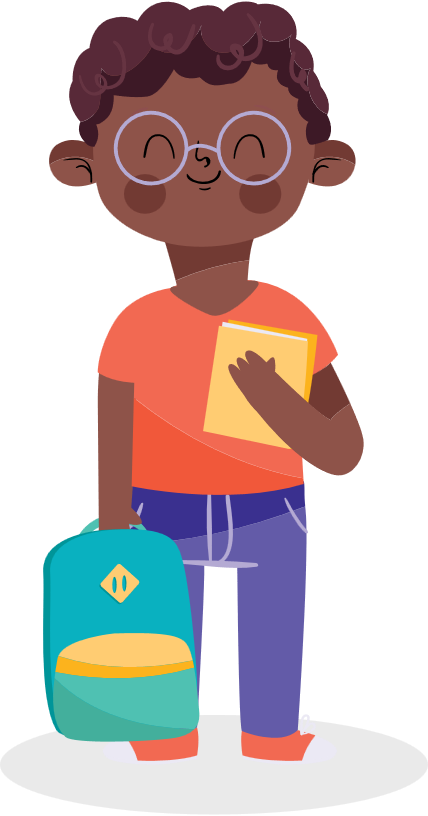 الدرس1: أساسيات تخطيط المشروع
الدرس 2 : بناء و أتمته خطة المشروع
الدرس 3 :  إدارة المهام
الدرس 4  : المشروع
الوحدة الأولى : تخطيط المشاريع
[Speaker Notes: https://ingez-ppt.blogspot.com/]
الوحدة الثانية : دورة حياة النظام
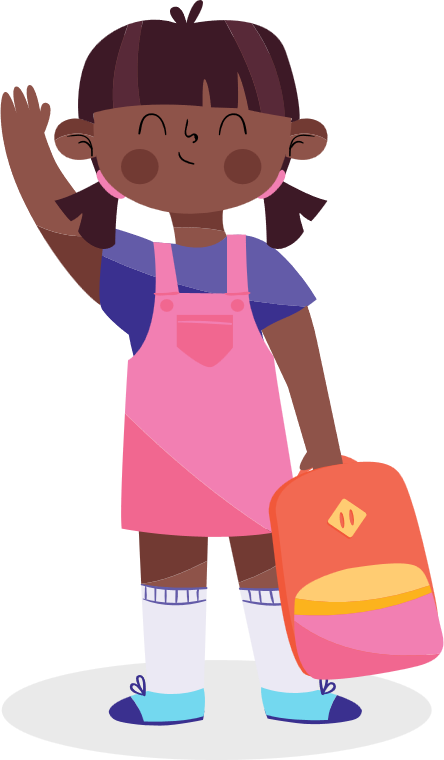 الدرس 1 :
دورة حياة النظام
الدرس 2 : 
انشاء المخطط
الدرس 3 : 
الأمن السيبراني
الدرس 4 : 
 المشروع
الوحدة الثالثة
تطبيقات الهواتف الذكية
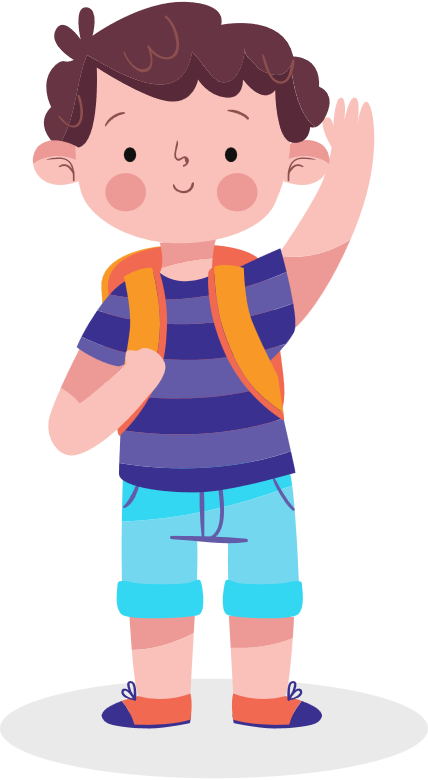 الدرس2 : 
بناء تطبيقات الهاتف الذكي
الدرس1 :
مقدمة عن تطبيقات الهواتف الذكية
الدرس 3 :
برمجة التطبيق
اختبر نفسك
[Speaker Notes: https://ingez-ppt.blogspot.com/]
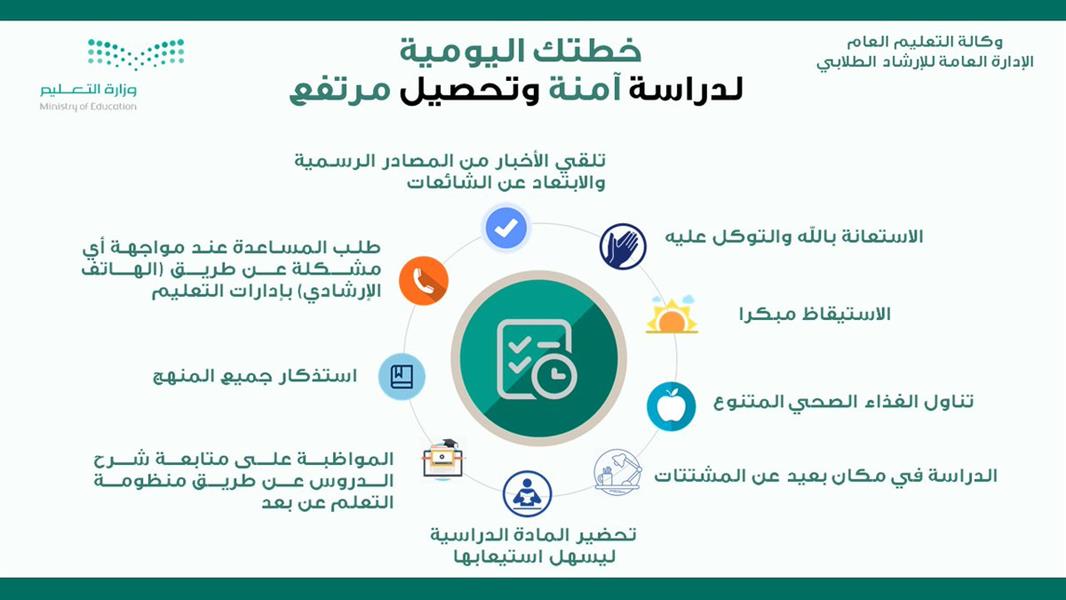 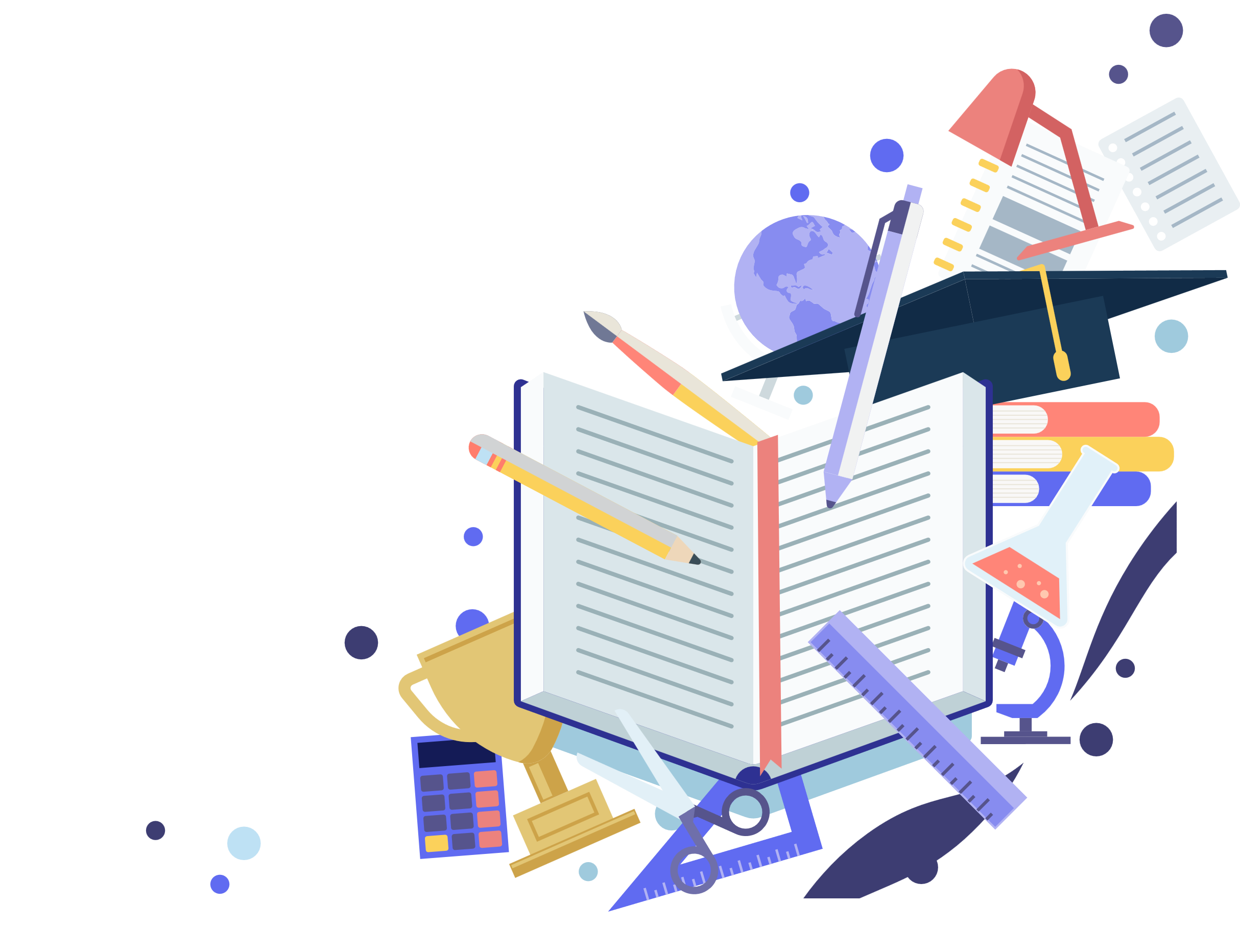 [Speaker Notes: https://ingez-ppt.blogspot.com/]
المشاركة
أساليب التقويم والأنشطة
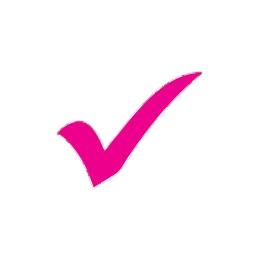 10
نشاطات وتطبيقات صفيه
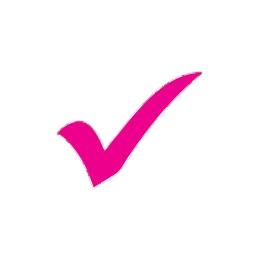 10
الواجبات المنزلية
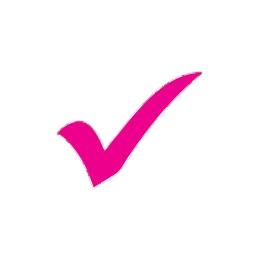 10
المشروعات والبحوث
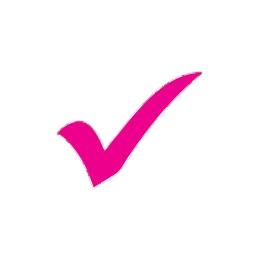 10
اختبار الفترات
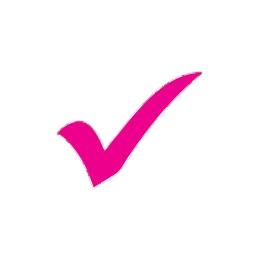 20
الاختبار النهائي
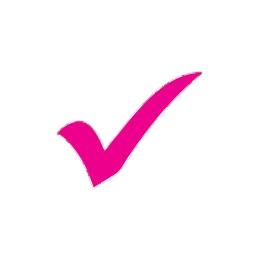 40
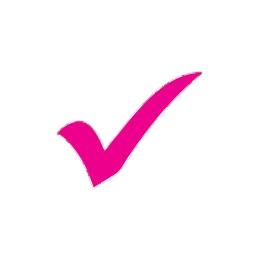 الدرجة النهائية
100
[Speaker Notes: https://ingez-ppt.blogspot.com/]
الجدول المدرسي
الخميس
الاربعاء
الثلاثاء
الاثنين
الاحد
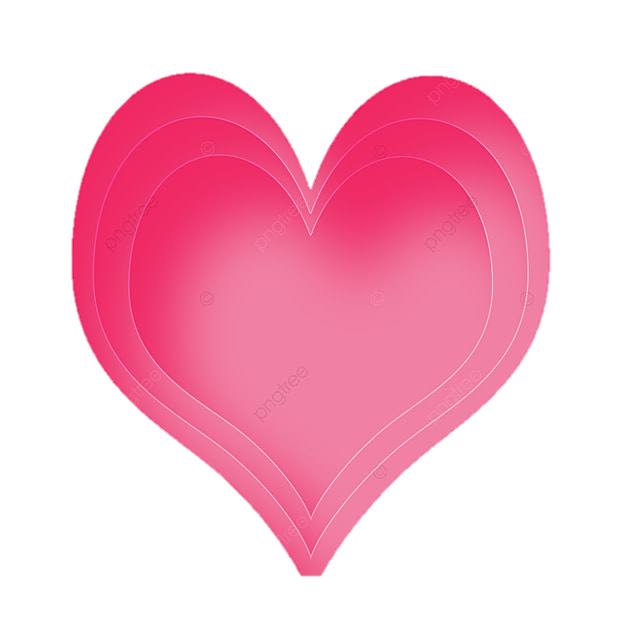 [Speaker Notes: https://ingez-ppt.blogspot.com/]
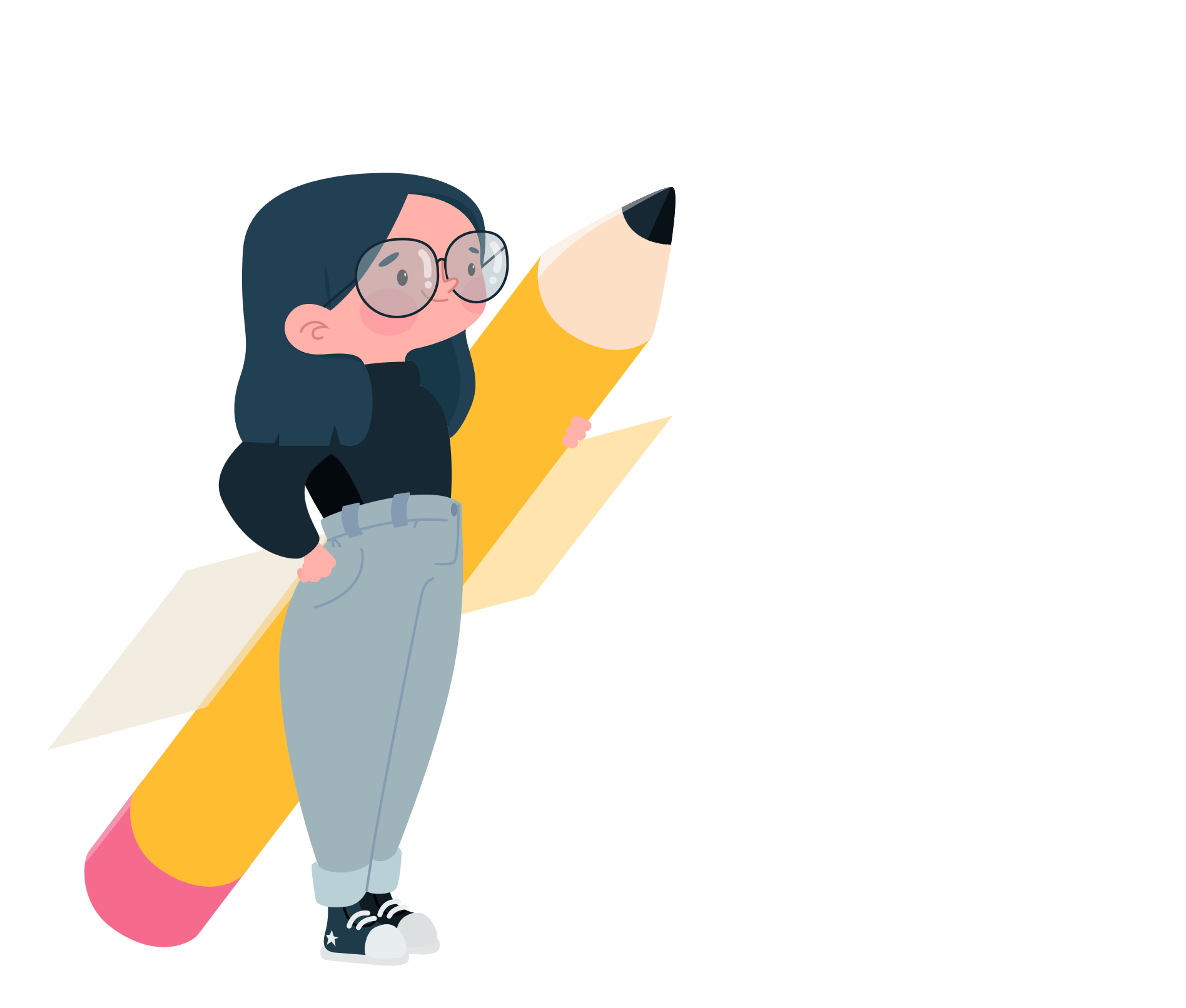 الواجبات في منصة مدرستي إذا انتهت الفرصة المتاحة لحل الواجب لن يكون هناك واجب بديل ويحسم نصف درجة لكل واجب لم يسلم 
في موعده
[Speaker Notes: https://ingez-ppt.blogspot.com/]
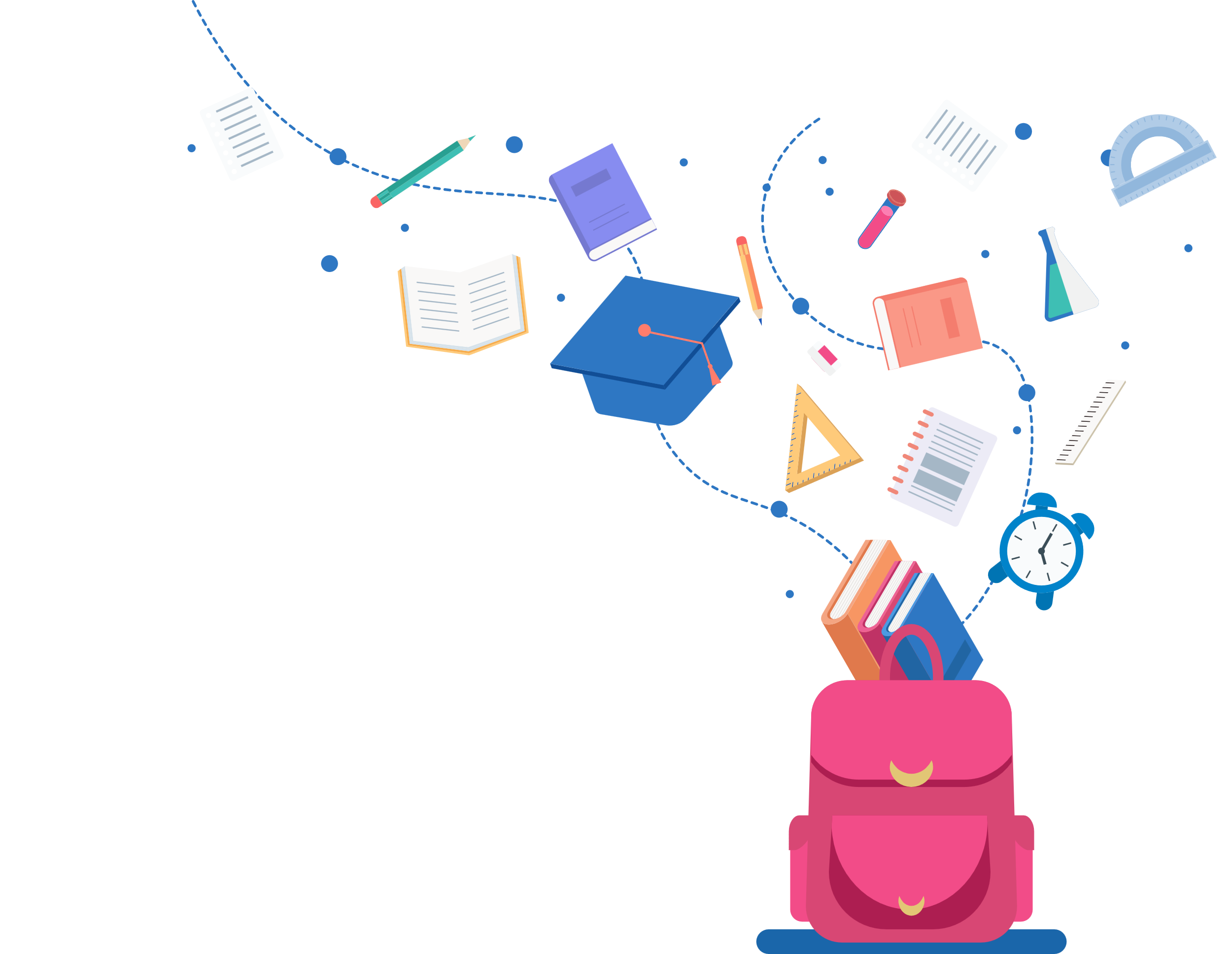 لنتعاون معاً .. 
و نبدع في التعلم وننمي مهاراتنا , 
و ننجز بإتقان و ندعم المجتمع 
المدرسي والمحلي والرقمي
[Speaker Notes: https://ingez-ppt.blogspot.com/]
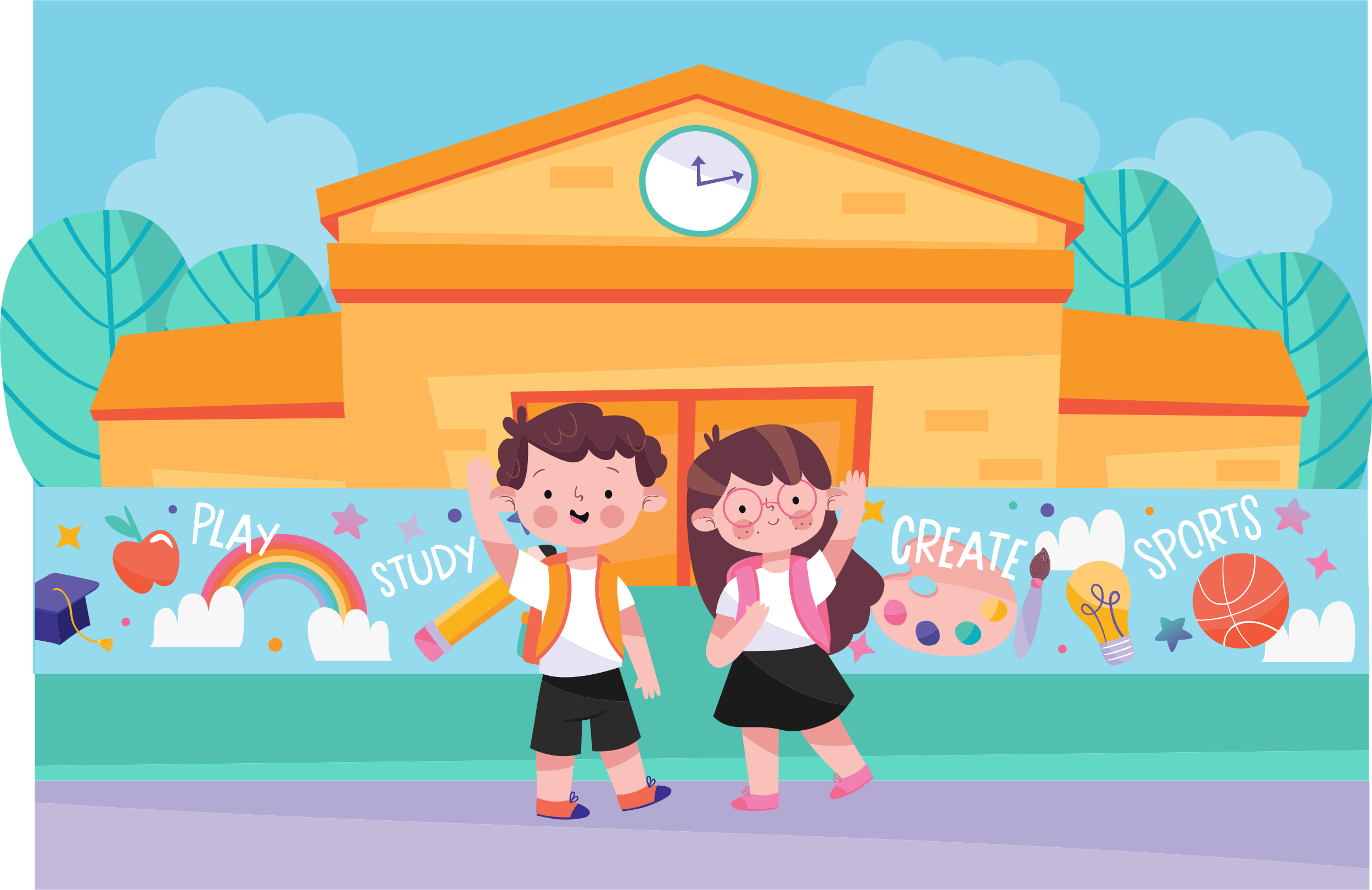 شكرا